La gestione del piano di conservazione in ambiente digitale
Introduzione
Webinar 31/01/2024

Alessandra Cornero
I tre piani ( aprile 2023)
2
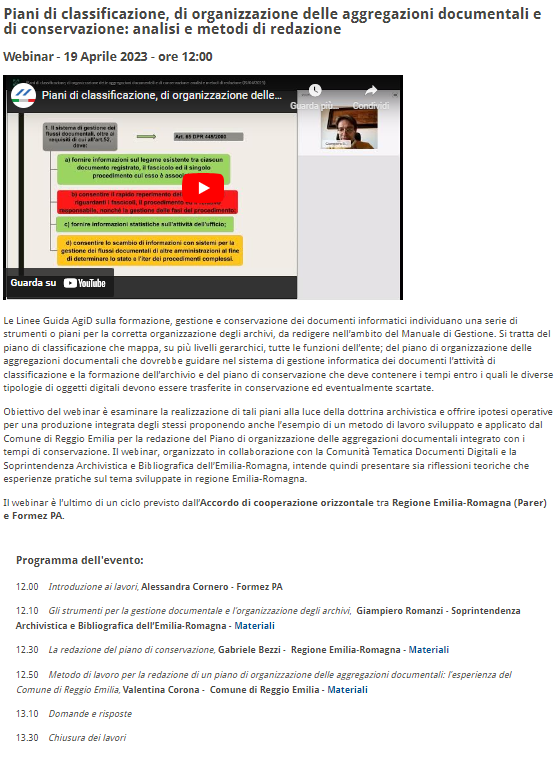 Piani di classificazione, di organizzazione delle aggregazioni documentali e di conservazione: analisi e metodi di redazione

http://eventipa.formez.it/node/420496
Roma, 31/07/2023
Gestire il piano di conservazione in ambiente digitale
3
programma
11.30-11.35 Introduzione (Alessandra Cornero, Formez PA)
11.35-11.45 Il piano di conservazione nei sistemi digitali (Riccardo Righi, Polo archivistico Regione ER)
11.45-12.05 Il progetto Protocollo informatico Trentino: soluzioni al servizio della gestione documentale (Carlo Bortoli, Provincia autonoma di Trento)
12.05-12.25 Il piano unico di conservazione degli atti della Provincia autonoma di Trento (Judith Boschi, Provincia autonoma di Trento)
12.25-12.45 L’implementazione del piano unico di conservazione degli atti della Provincia autonoma di Trento nel sistema di gestione documentale (Annamaria Lazzeri, Provincia autonoma di Trento)
12.45-13.00 Domande e risposte
Roma, 31/07/2023
4
Grazie